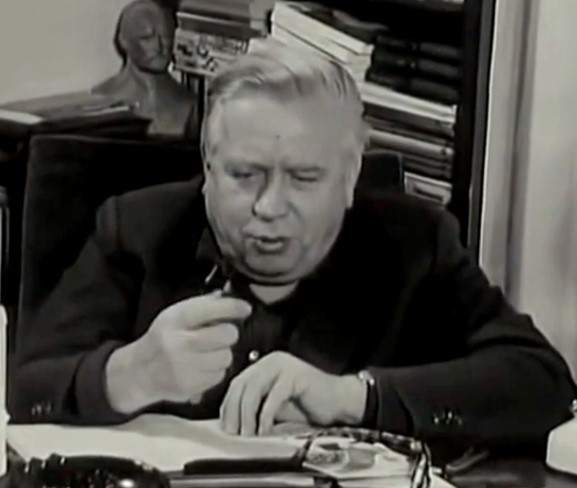 Branko Tošović, emer.  Institut für Slawistik der Karl-Franzens Universität Grazhttp://www-gewi.kfunigraz.ac.at/gralisbranko.tosovic@uni-graz.at
Ćopić univerzalni
10. simpozijum 
Univerzalno u stvaralaštvu Branka Ćopića
Banjaluka, 22–24. maj 2025.
Projekat „Lirski, humoristički i satirički svijet 
Branka Ćopića“ (Grac, 2010–)
Sadržaj
Pristup
Proučenost
Istraživanja/Korpus
Induktivni pristup: tekst
Deduktivni pristup: model
Suština univerzalija
Vrste univezalija
Literatura
2
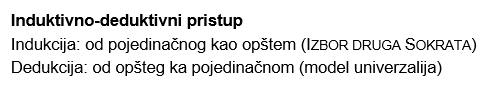 3
Induktivni pristup
4
Izbor druga Sokrata (1954)
5
Deduktivni pristup
6
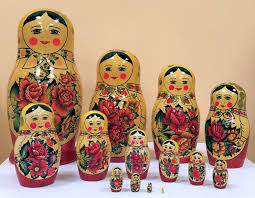 7
Proučenost
8
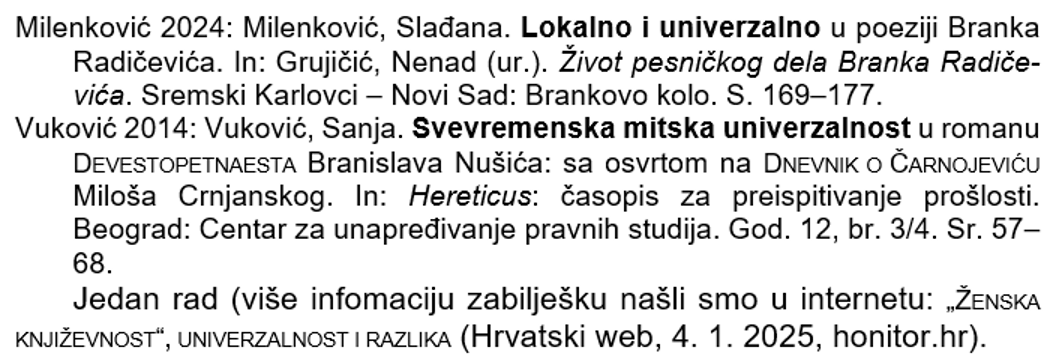 9
Istraživanja/Korpus
10
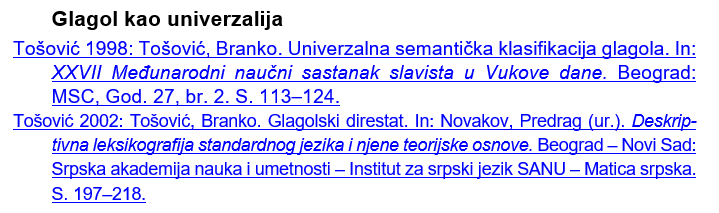 11
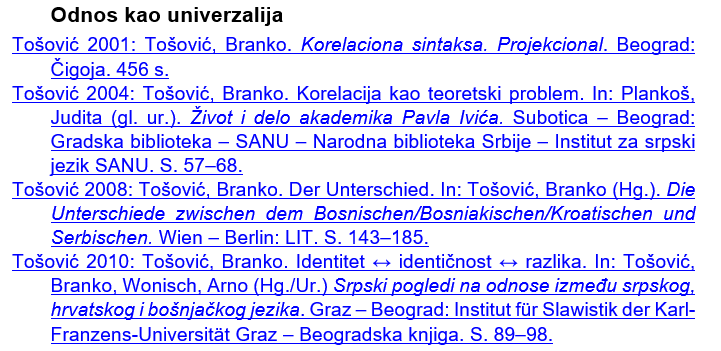 12
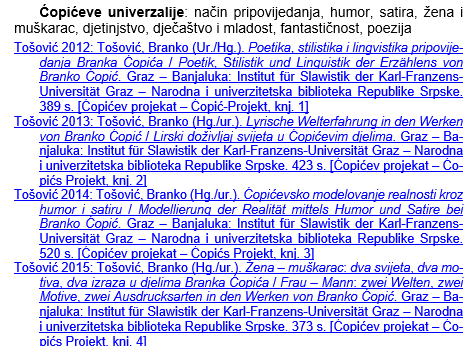 13
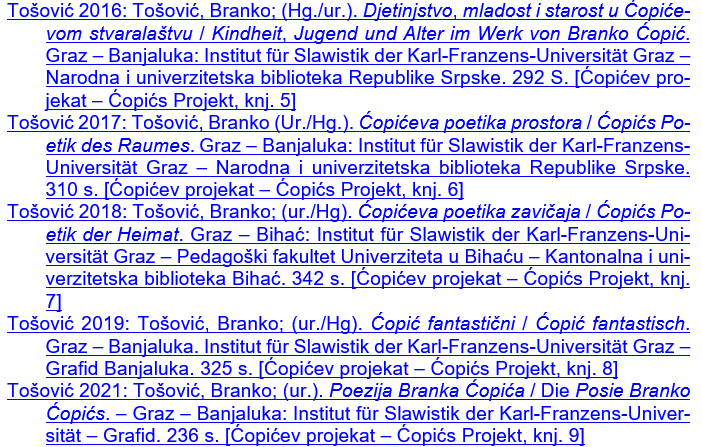 14
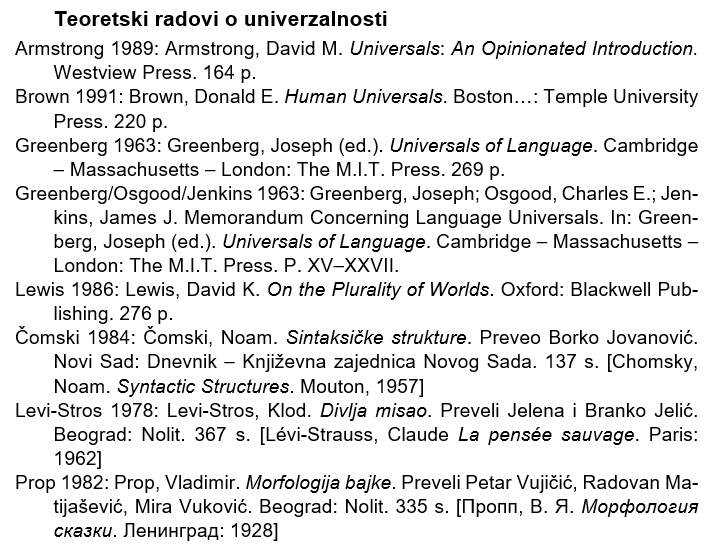 15
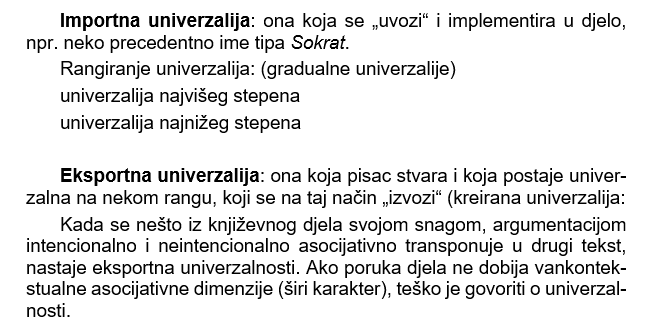 16
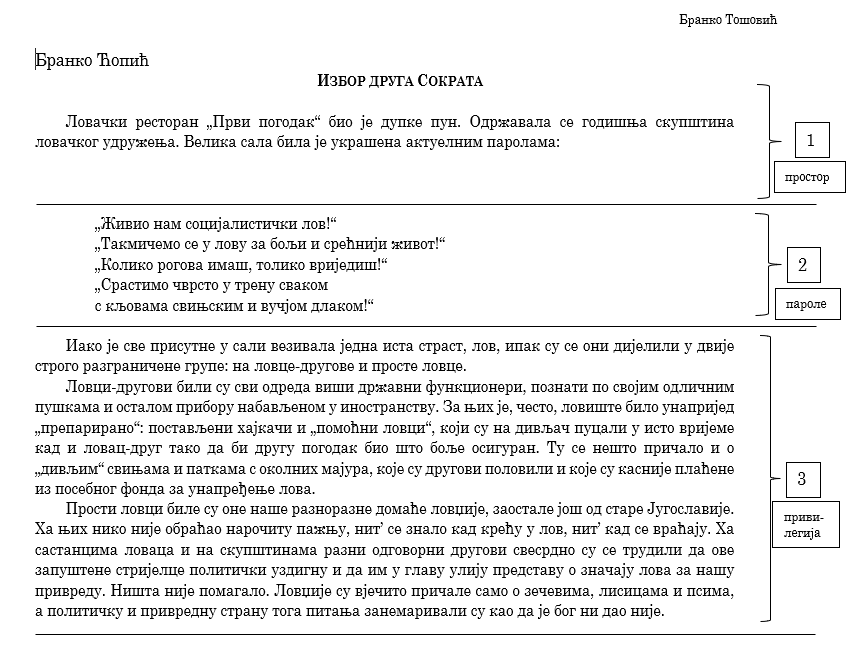 17
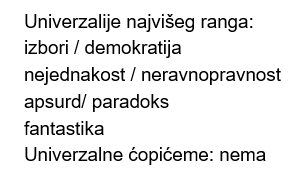 18
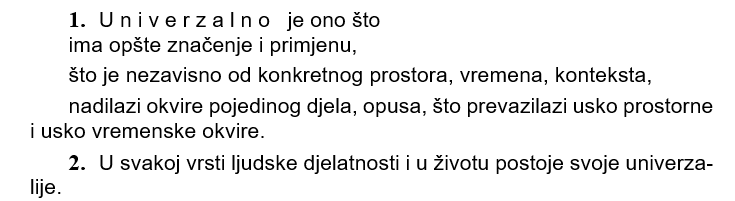 19
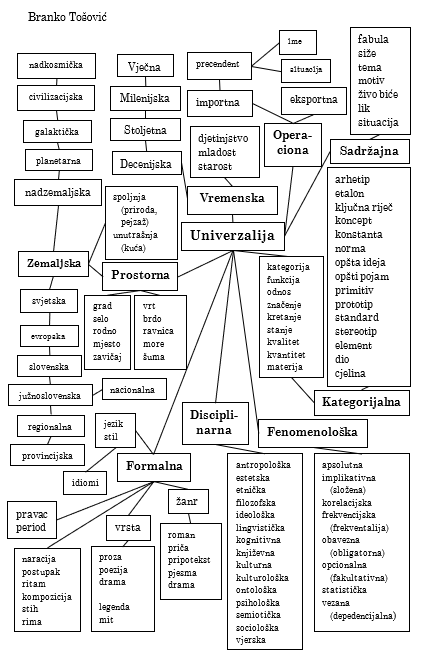 20
Literatura
21